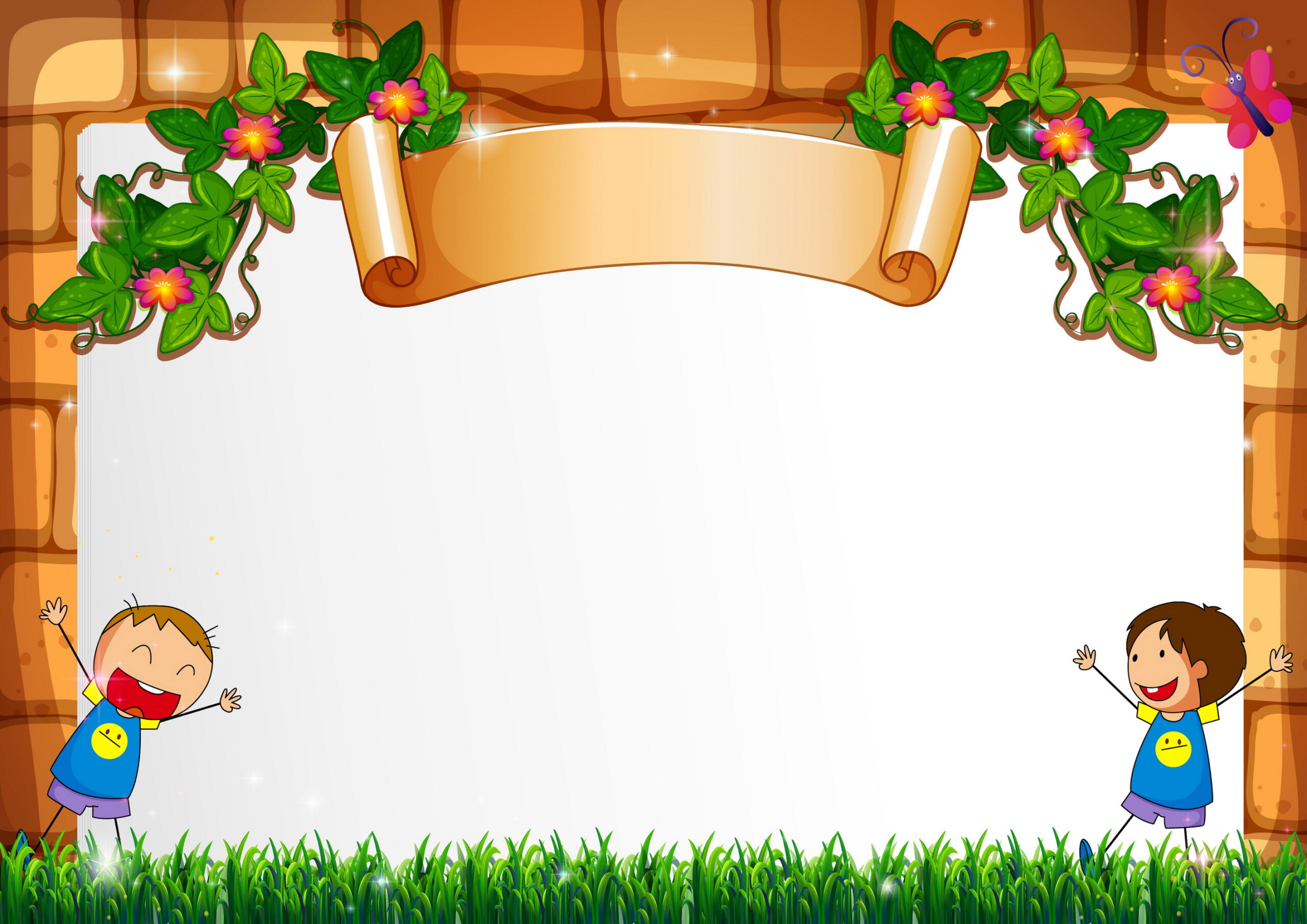 PHÒNG GIÁO DỤC VÀ ĐÀO TẠO QUẬN LONG BIÊN
TRƯỜNG MẦM NON THẠCH CẦU
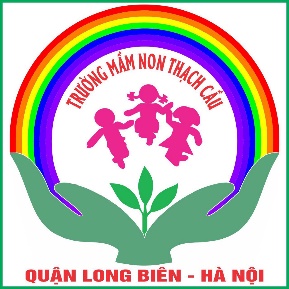 LÀM QUEN VỚI TOÁN
Đề tài: Nhận biết Hình tam giác - Hình chữ nhật
Lứa tuổi: Mẫu giáo nhỡ ( 4 - 5 tuổi )
Giáo viên: Lê Thị Thu Lan
Năm học 2021 - 2022
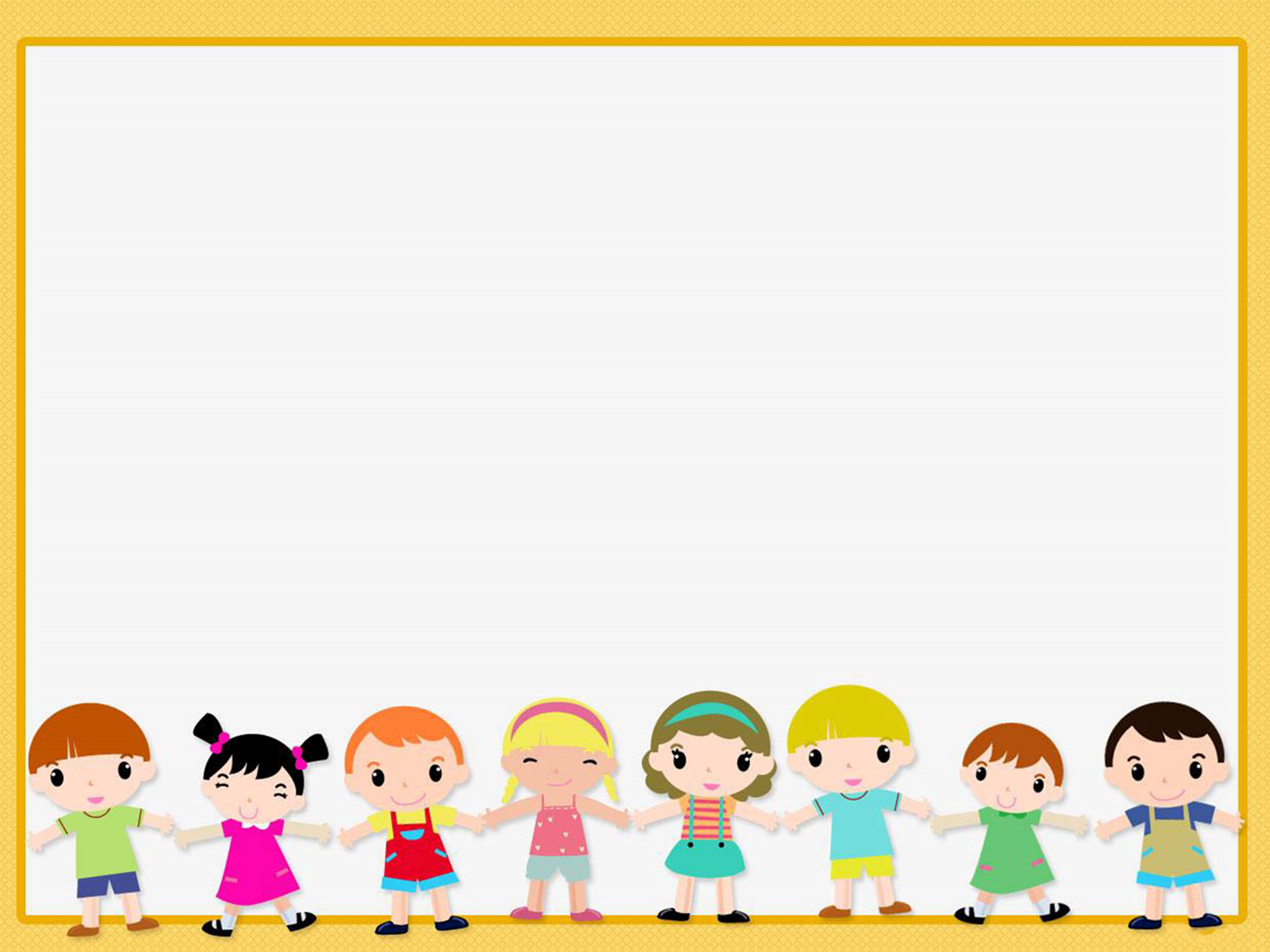 Hát: Cháu yêu cô chú nhân
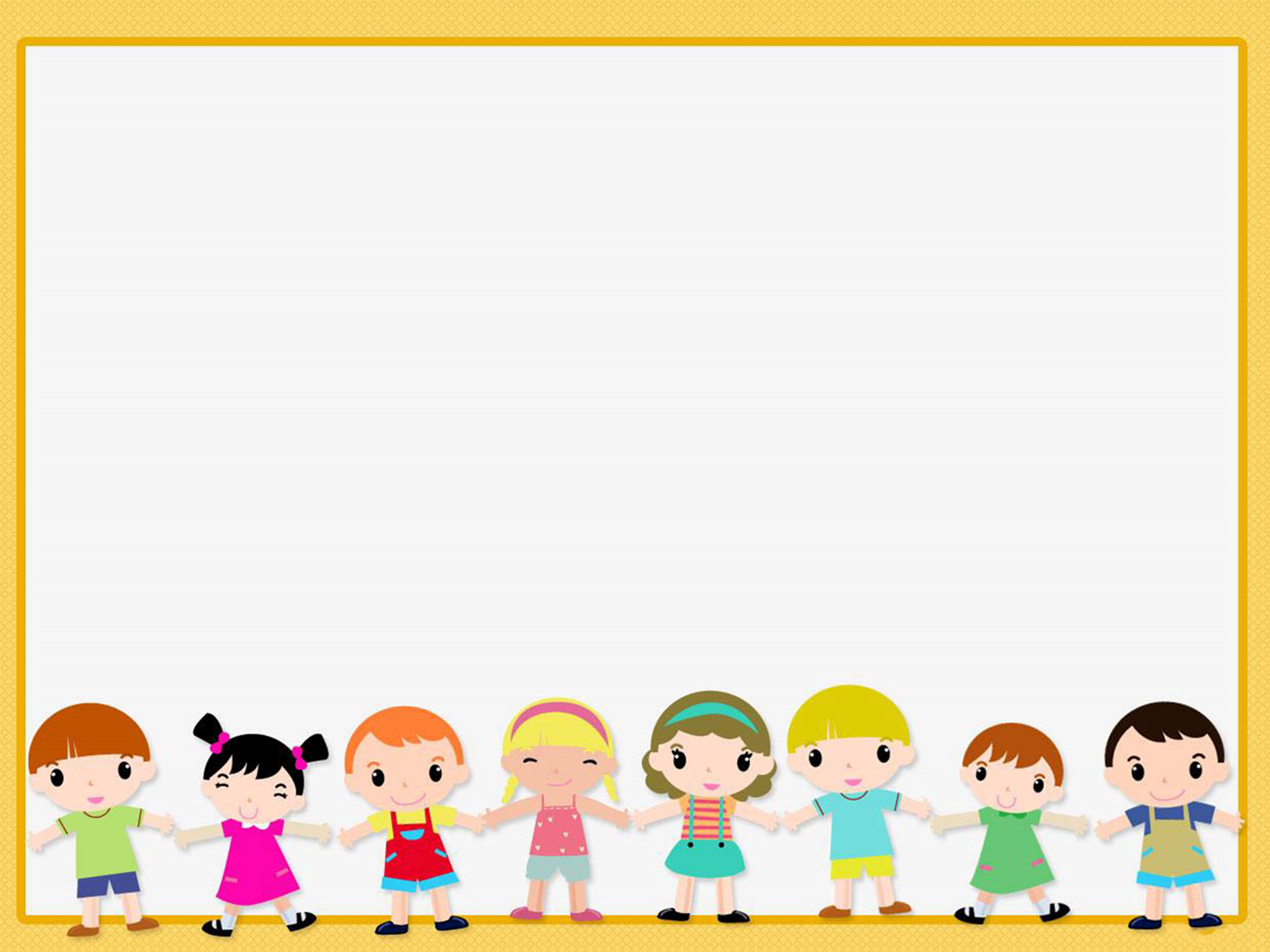 Hoạt động: 
Ôn nhận biết gọi tên các hình đã học
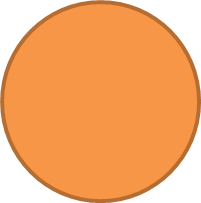 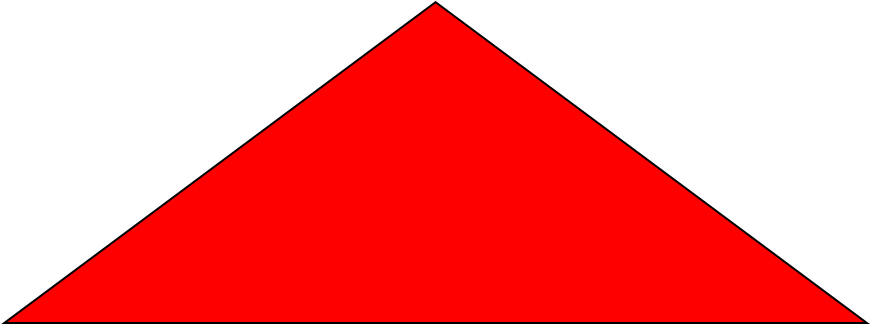 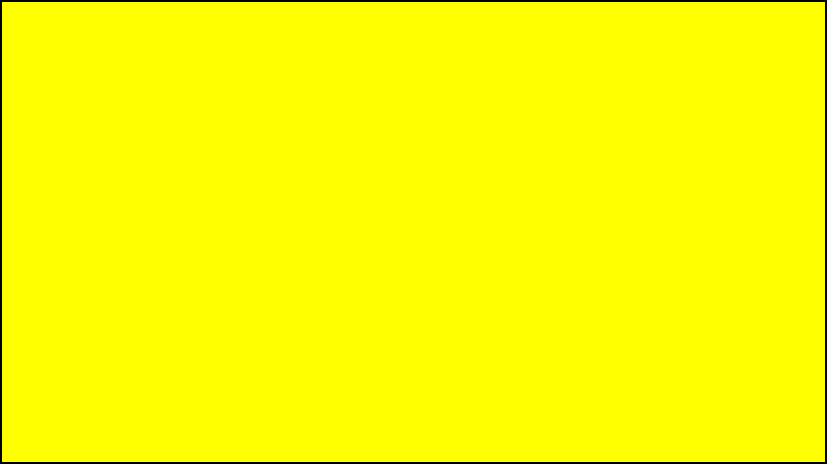 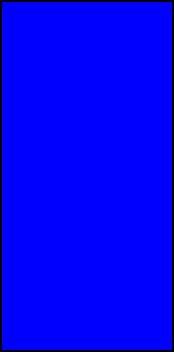 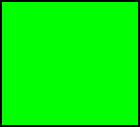 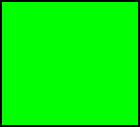 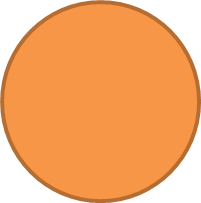 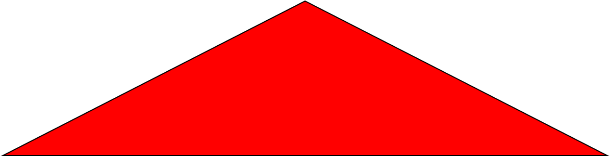 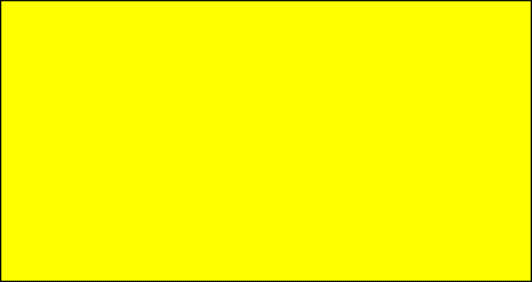 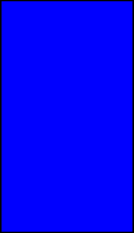 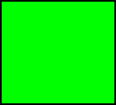 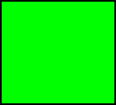 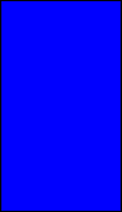 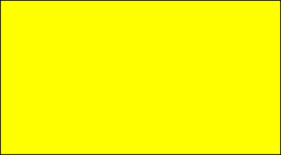 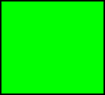 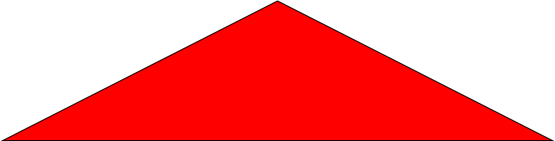 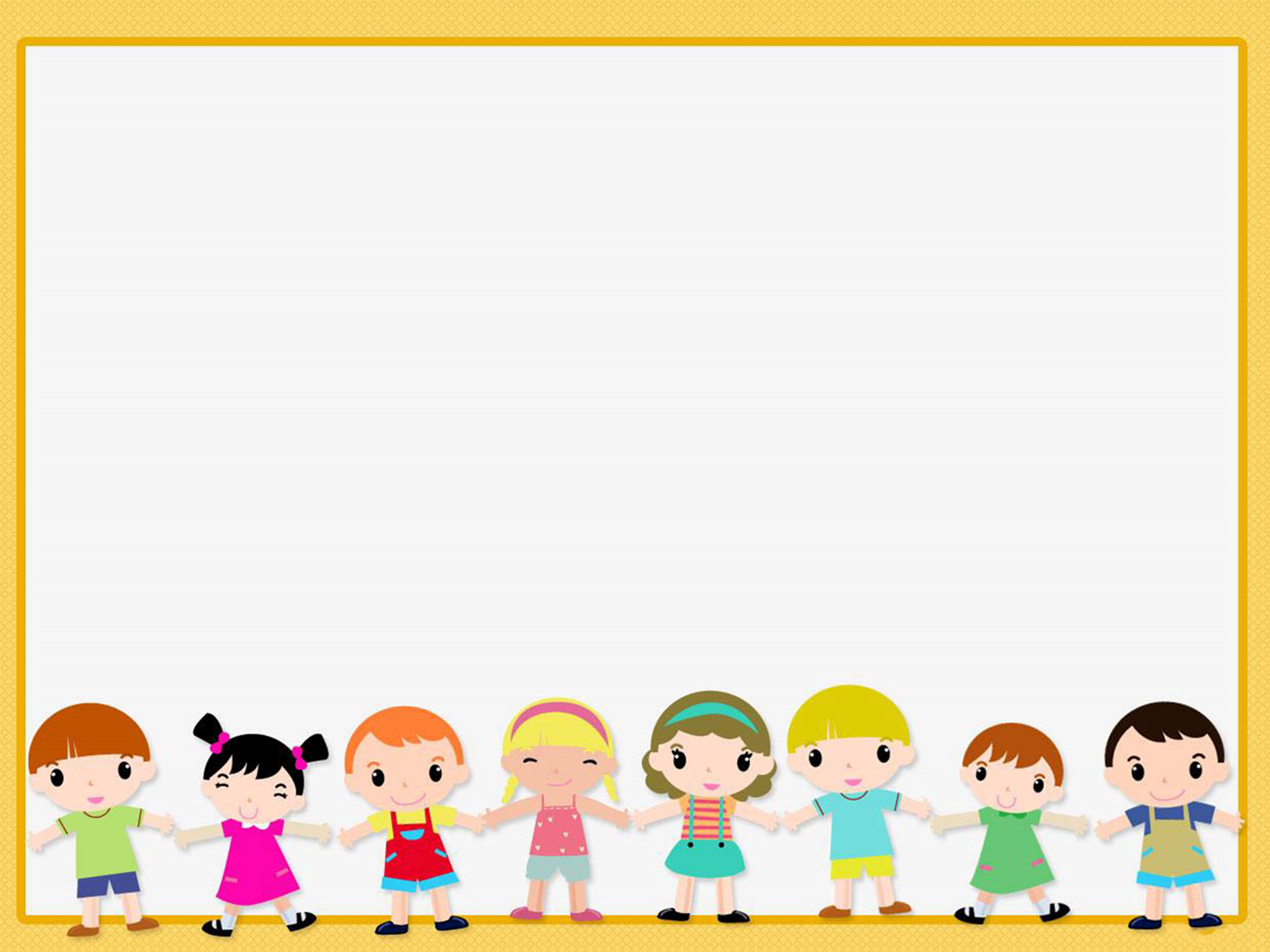 Hoạt động: 
Nhận biết hình tam giác – hình chữ nhật
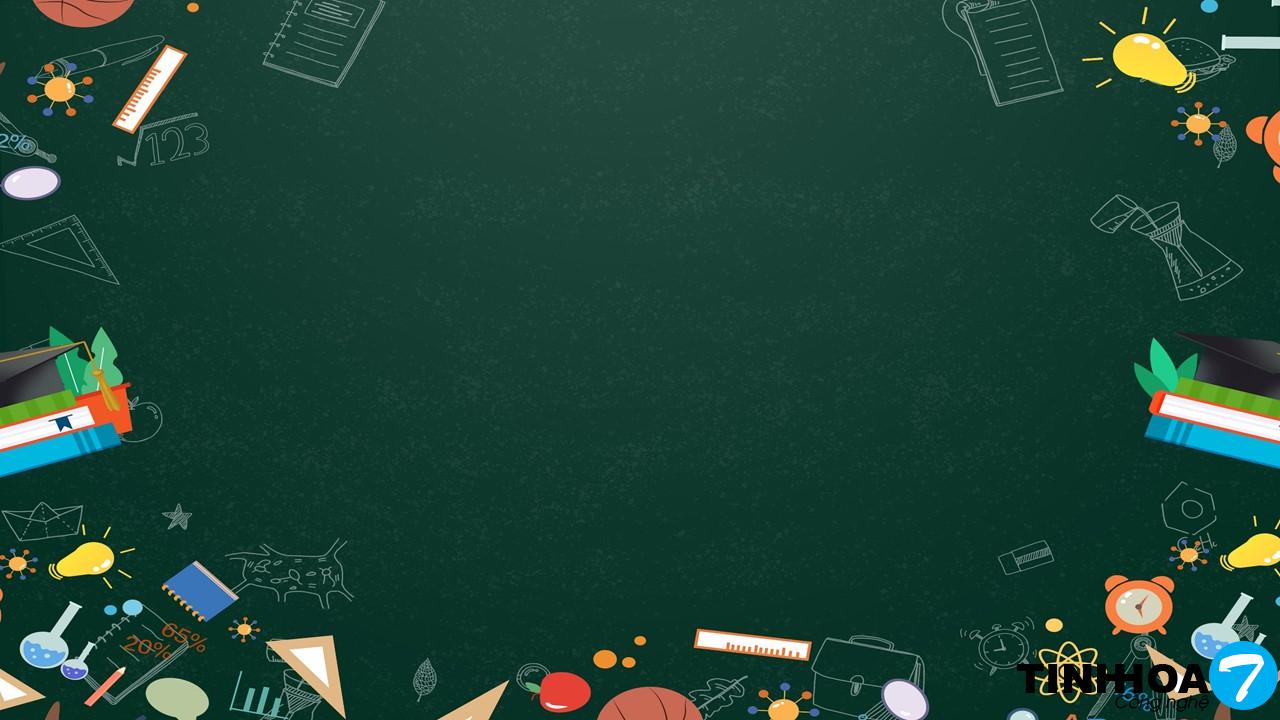 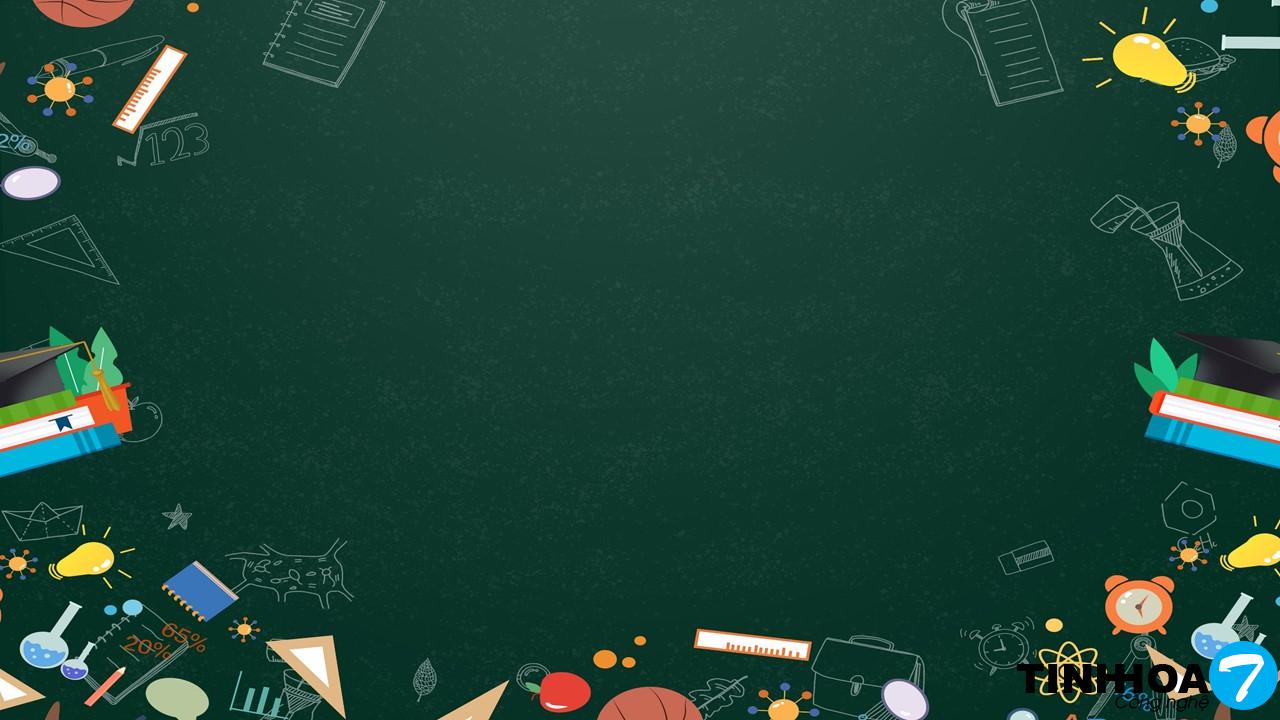 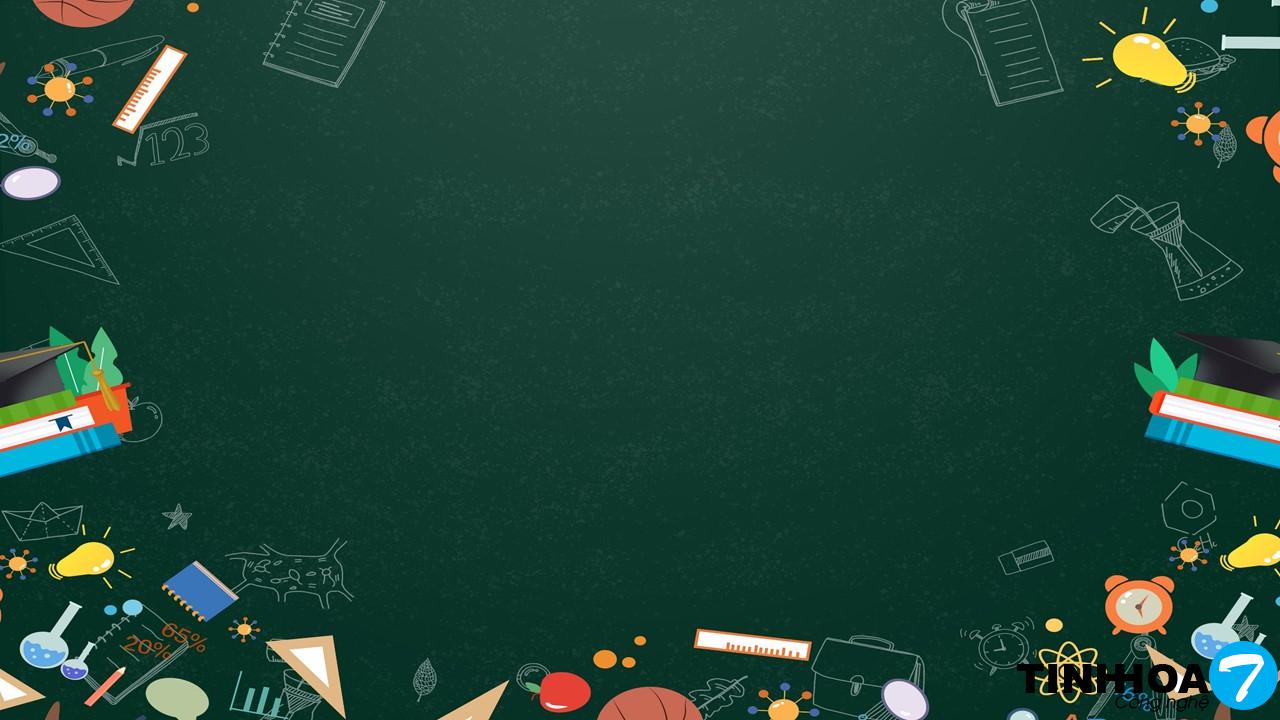 3
1
2
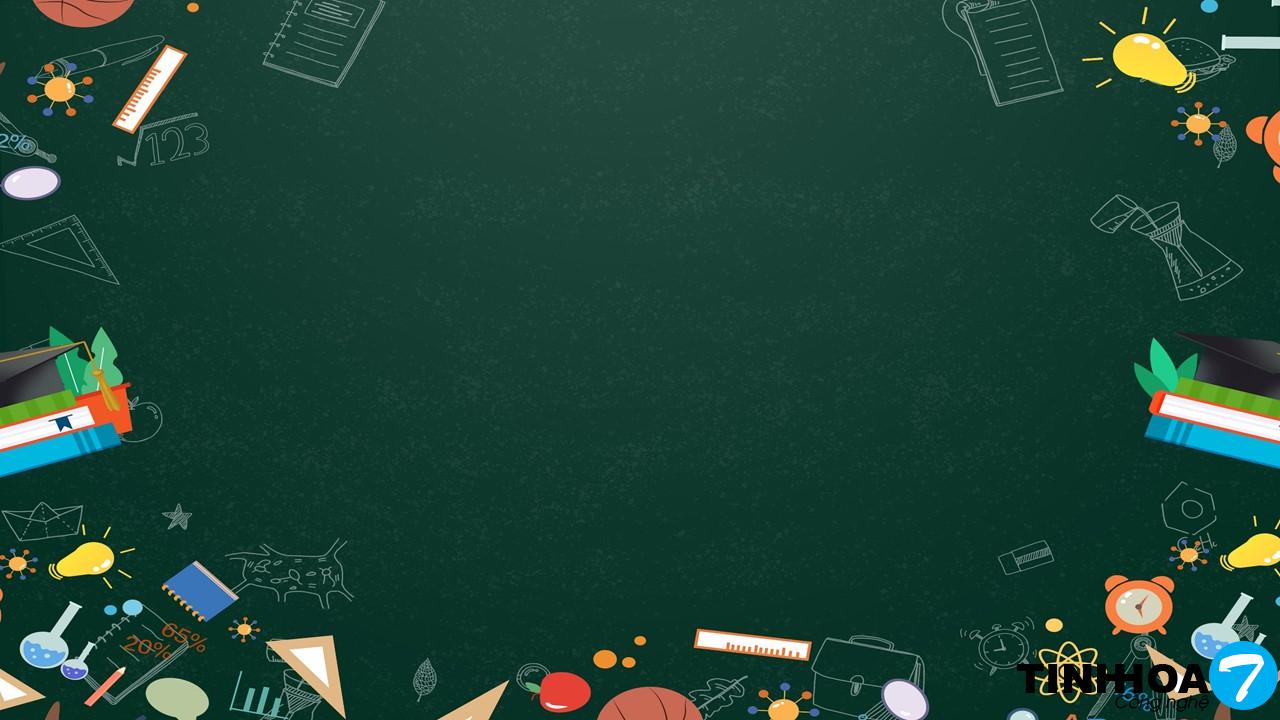 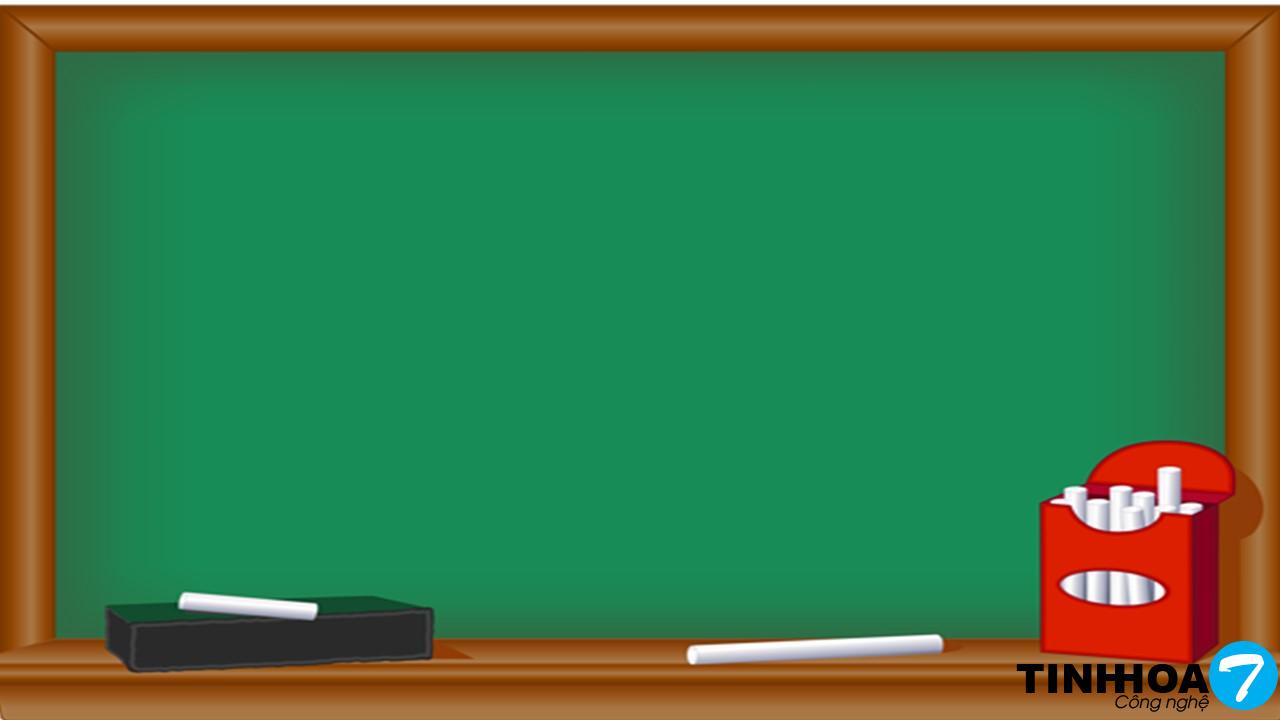 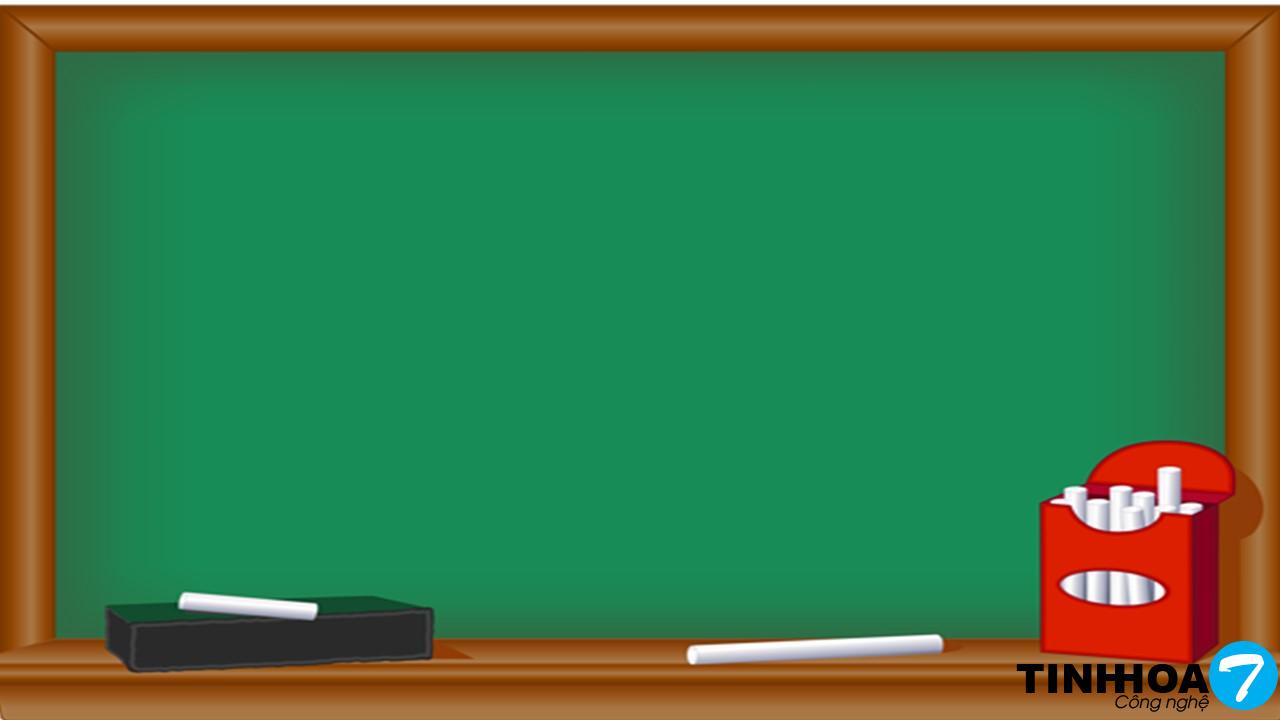 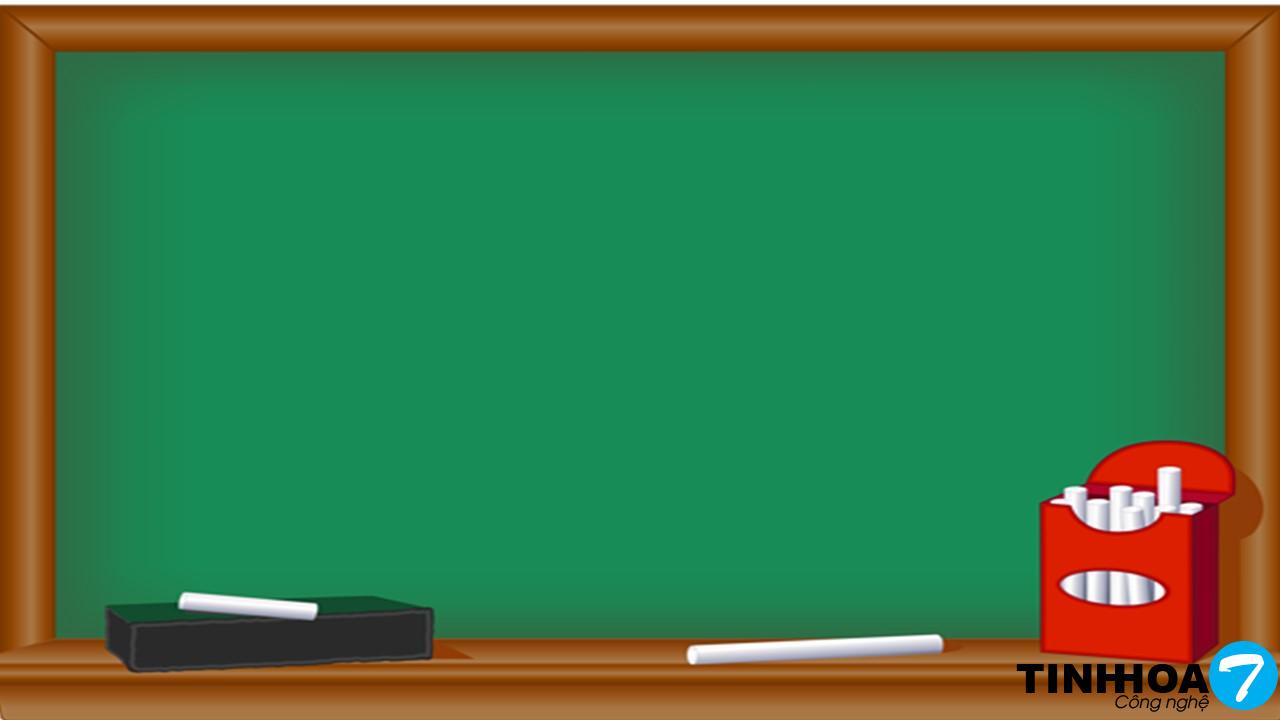 1
2
4
3
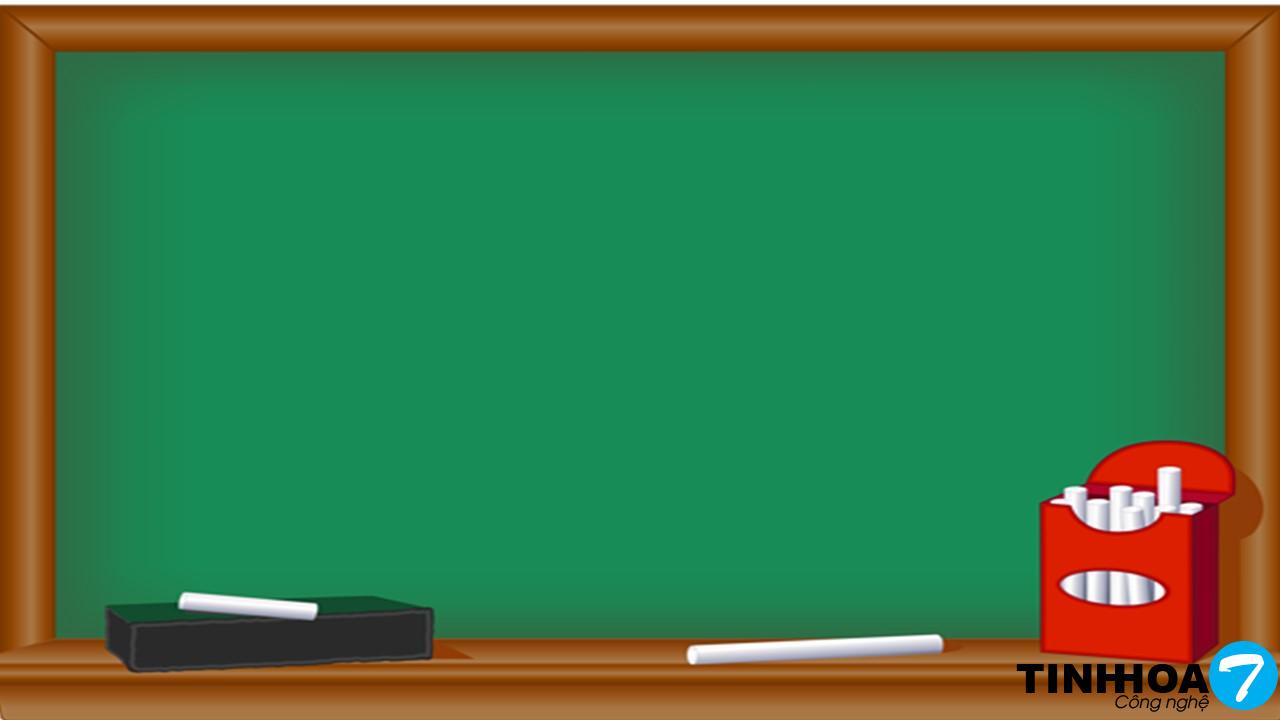 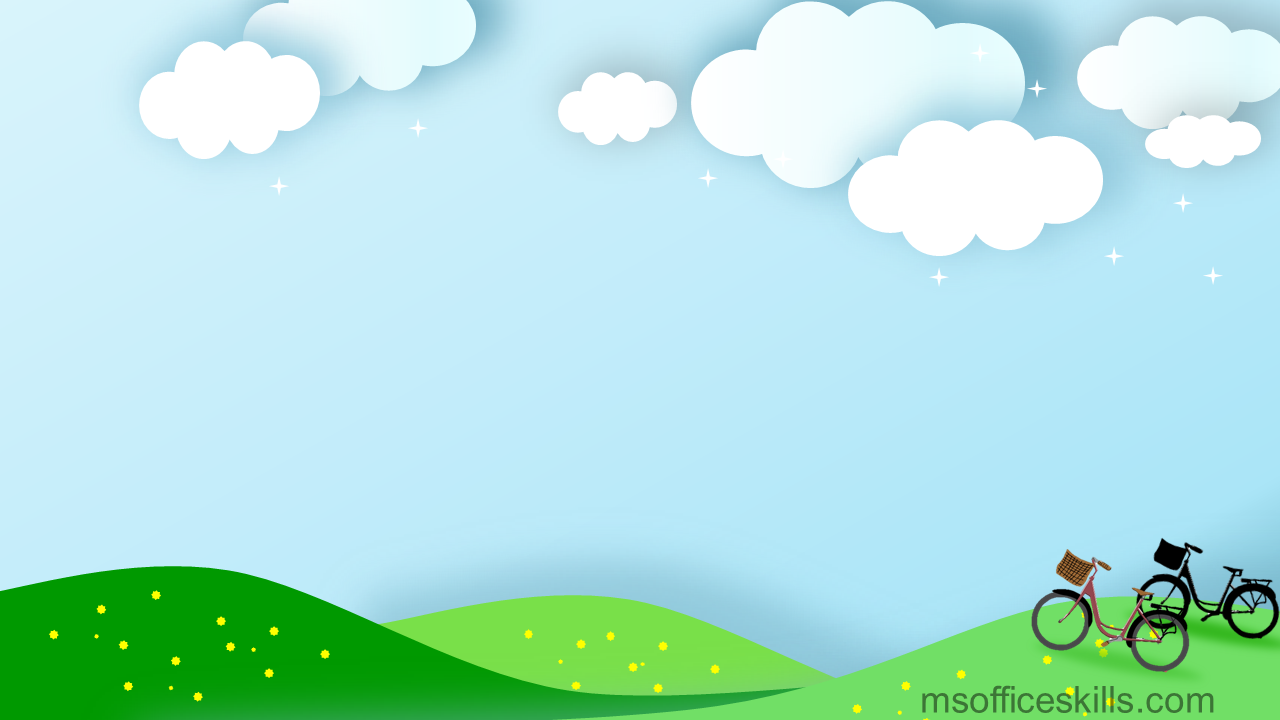 Hình tam giác và hình chữ nhật có điểm gì giống nhau?
Hình tam giác và hình chữ nhật đều có đường bao cong
Hình tam giác và hình chữ nhật đều có đường bao thẳng và không lăn được
Hình tam giác hình chữ nhật đều lăn được.
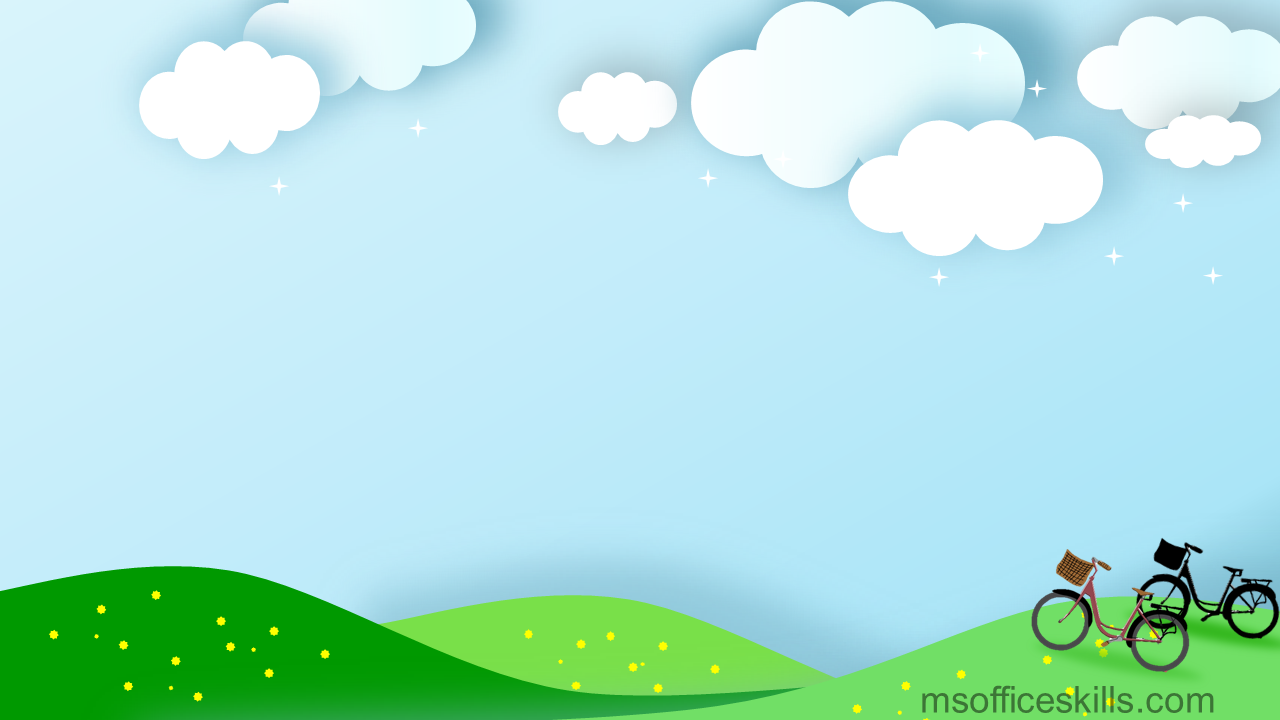 Hình tam giác và hình chữ nhật có điểm gì khác nhau?
Hình tam giác có 3 cạnh, hình chữ nhật có 4 cạnh
Hình tam giác có 3 cạnh, hình chữ nhật có 3 cạnh
Hình tam giác lăn đươc, hình chữ nhật không lăn được
Câu 1: Hãy chọn đồ dùng có dạng tam giác?
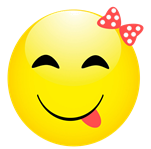 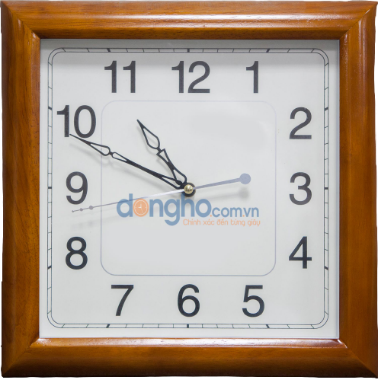 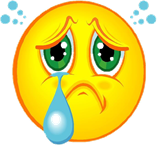 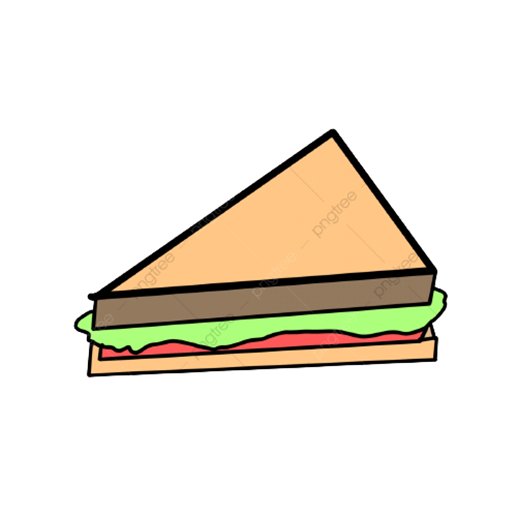 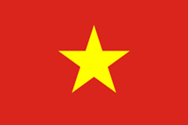 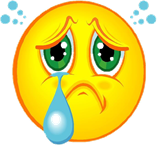 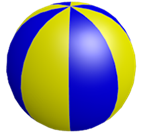 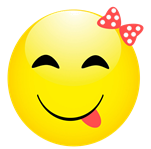 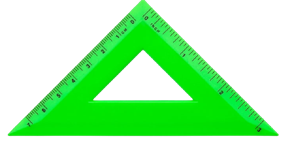 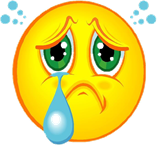 Hãy chọn những đồ dùng có hình chữ nhật
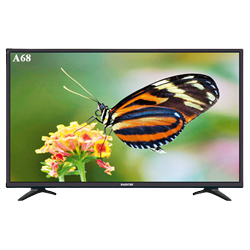 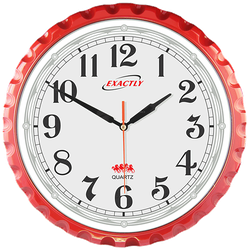 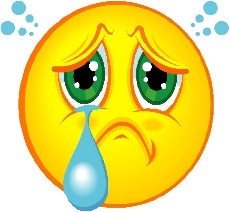 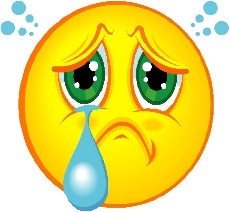 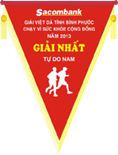 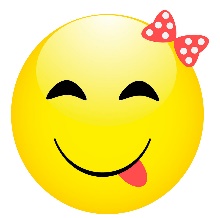 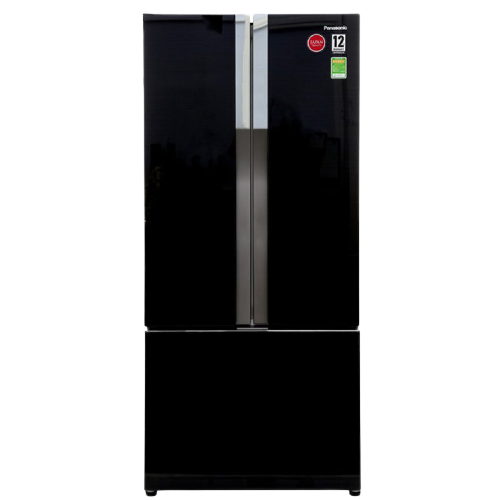 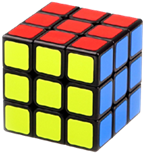 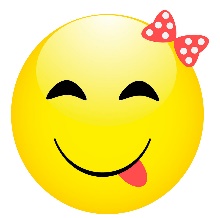 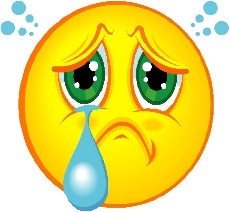 Hình chữ nhật
Hình tam giác
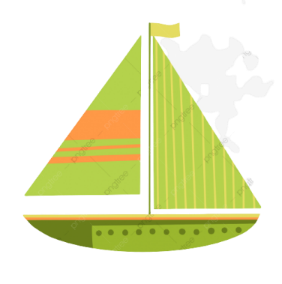 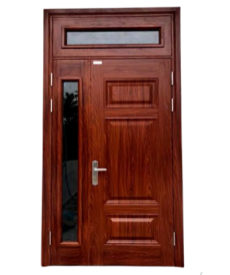 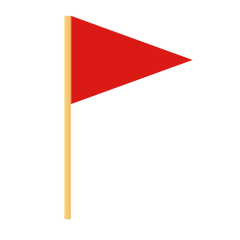 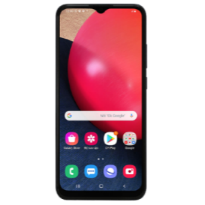 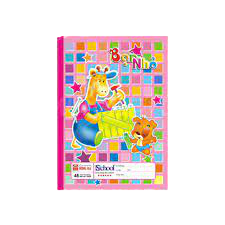 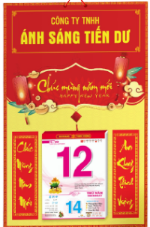 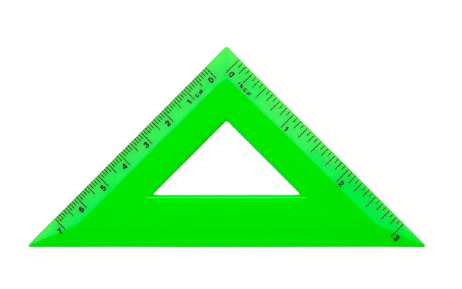 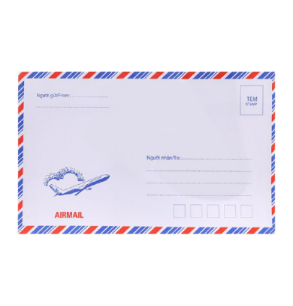 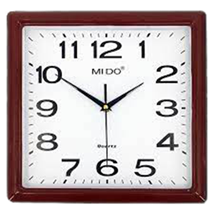 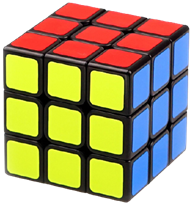 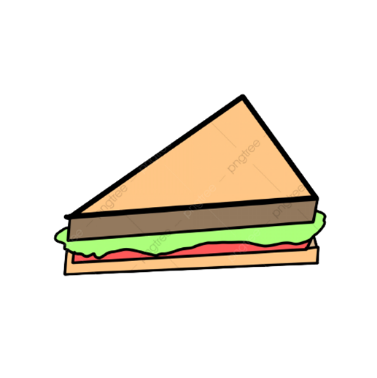 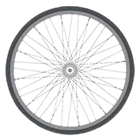 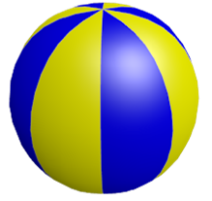 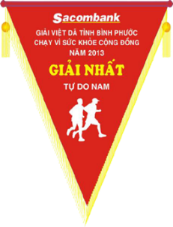 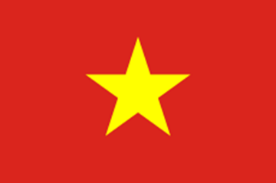 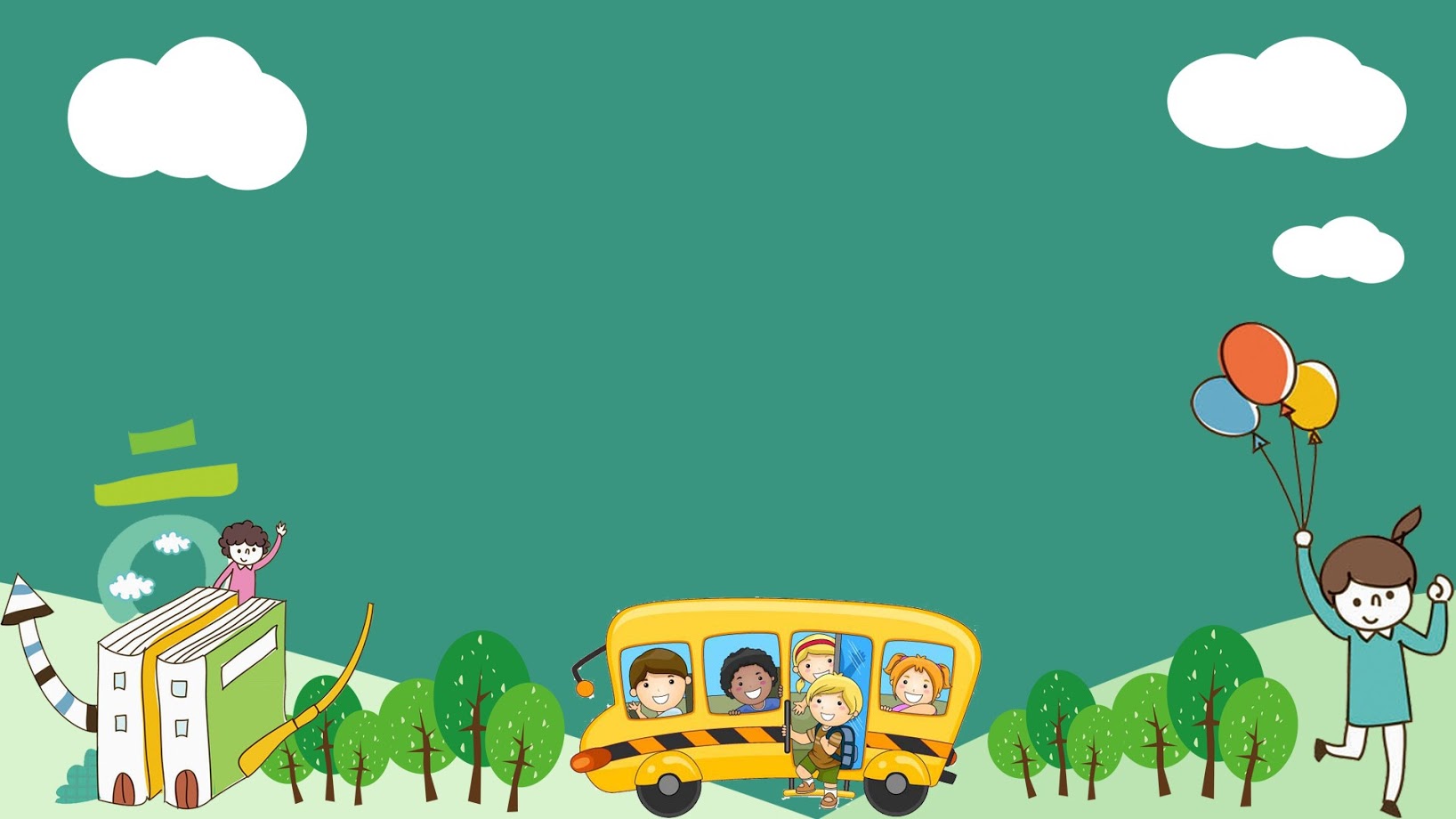 Cảm ơn các con đã tham 
gia tiết học cùng cô
Chào tạm biệt các con